L’état d’équilibre
Chapitre 7
Chap. 7.1 – Qu’est-ce que l’équilibre chimique ?
7.1 L’état d’Équilibre
Réactifs  Produits ( Réaction directe )


Réactifs  Produits ( Réaction inverse)


Réactifs      Produits ( Réaction RÉVERSIBLE )
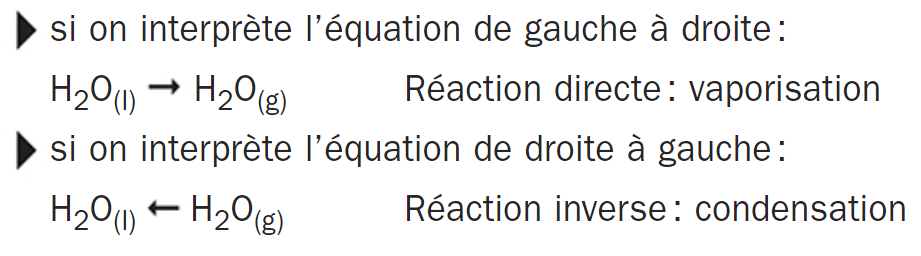 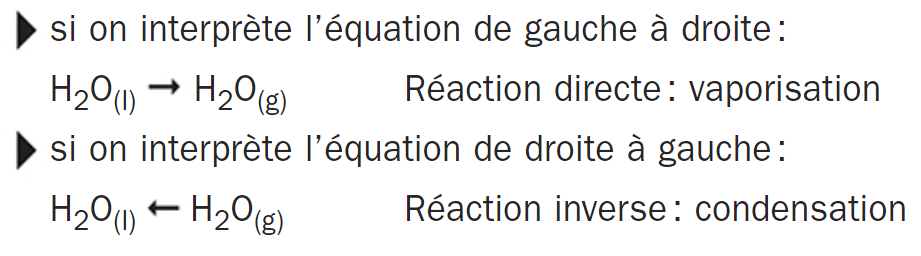 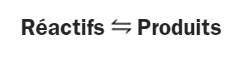 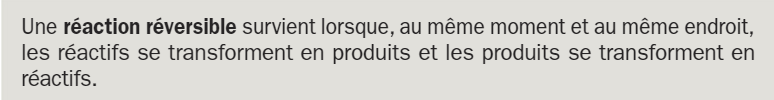 Réversible ou irréversible/complète ?
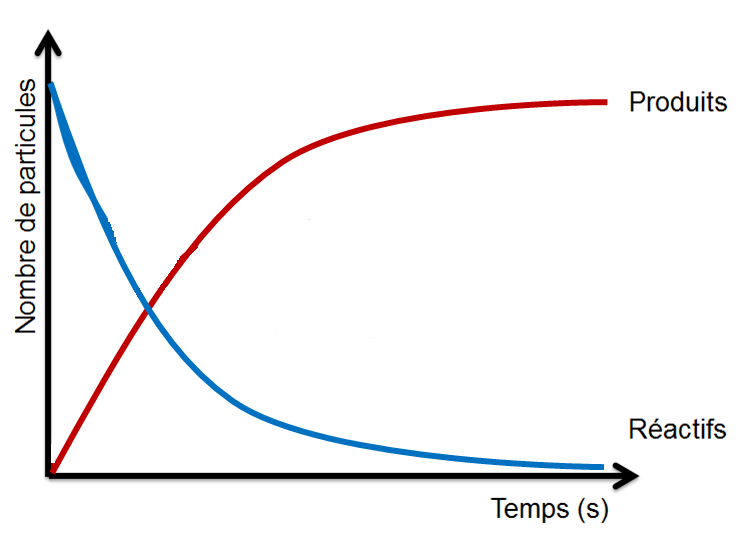 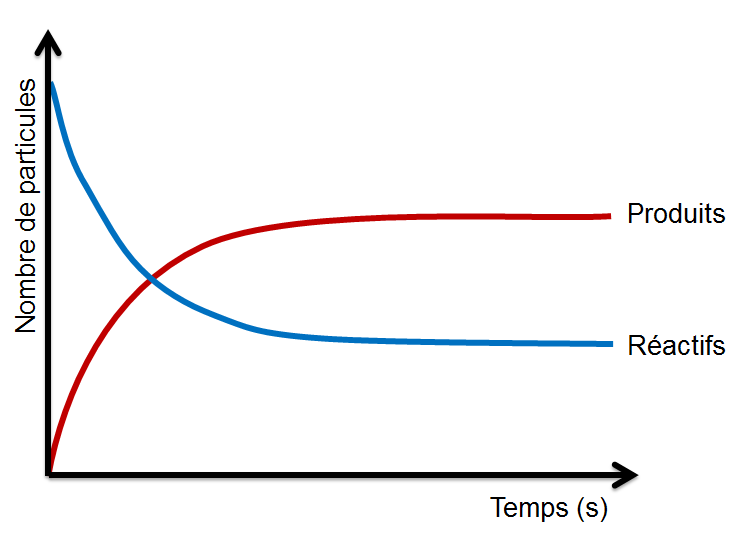 Réversible ou irréversible ?
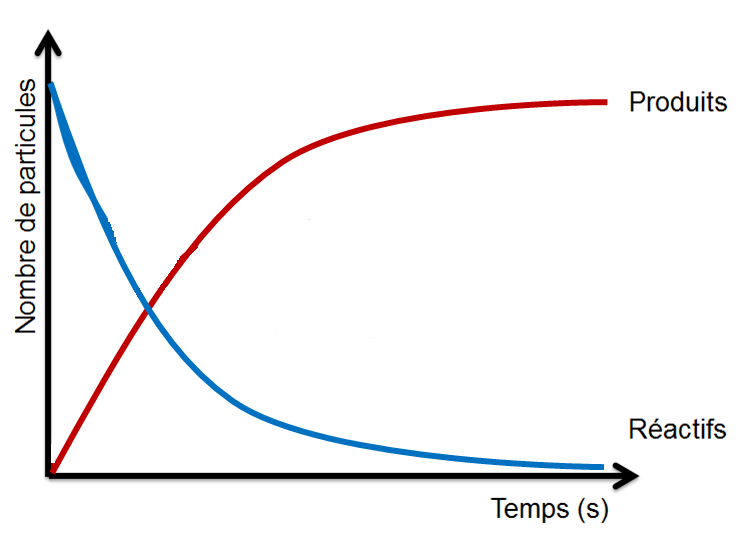 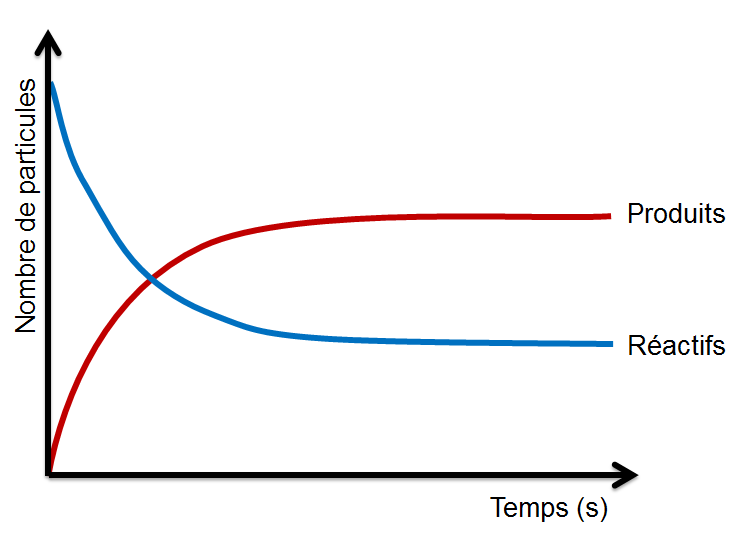 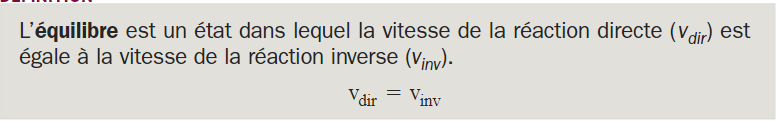 Pour qu’un système soit à l’équilibre
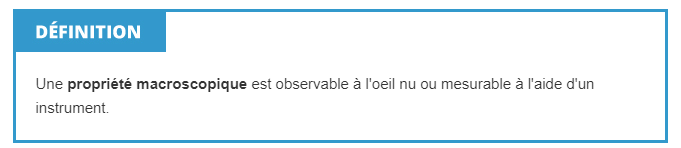 P : Pression
V : Volume
T : Température
…Couleur…pH….
Exercices en classe
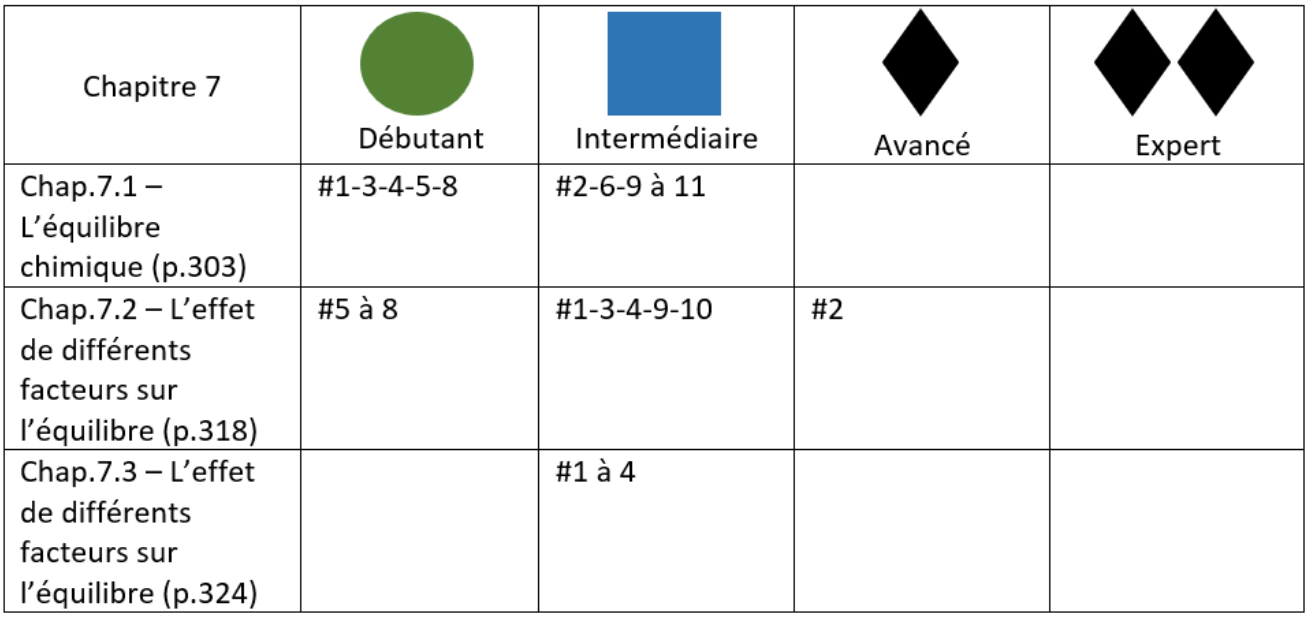